Prahy, pásma, adaptace
Maximální kyslíkový deficit

… čeká na využití?

(MAOD – maximal accumulated oxygen deficit)
Maximální kyslíkový dluh
- po max. vyčerpávajícím výkonu se splácí ~ 30 minut
- např. 3-8 l VO2 (100-150 ml/kg)
(O2-debt, EPOC – excess post-exercise oxygen consumption)
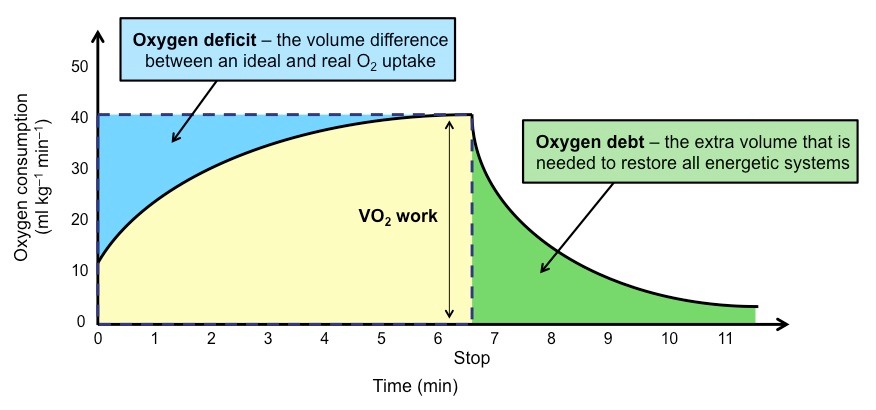 Dluh > Deficit
(vč. aerob. regenerace)
http://www.ib.bioninja.com.au/_Media/oxygen_debt_med.jpeg
Maximální kyslíkový deficit a dluh
„alaktátová a laktátová“ složka kyslíkového dluhu
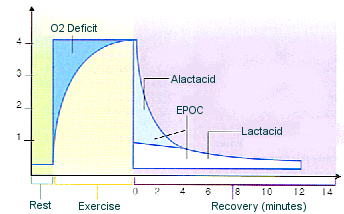 Hill, A.V., C. Long., and H. Lupton.  1924.  Muscular exercise, lactic acid and the supply and utilization of oxygen.  Pt. 1-III.  Proceedings of the Royal Society 96: 438. In: Scott Christensen. The Oxygen Deficit Curve: The Limiter of Mid-Distance Performance. http://completetrackandfield.com/oxygen-deficit/
Maximální kyslíkový deficit a dluh
problém s dávkováním zátěže při testu (intenzita a trvání)
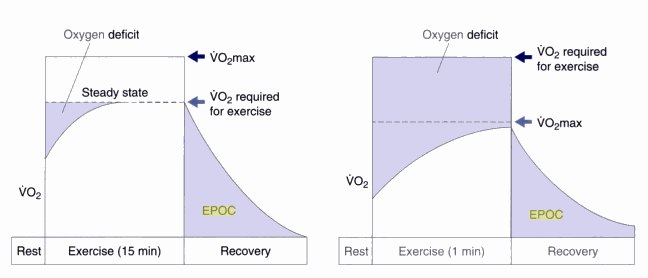 příliš lehká zátěž   →      nedosáhne VO2max     ←     příliš těžká zátěž
http://archive.yeahmanh.com.s97240.gridserver.com/wp-content/uploads/2009/05/nsca-epoc.jpg
Problém s interindividuálním srovnáním – s referenčními hodnotami
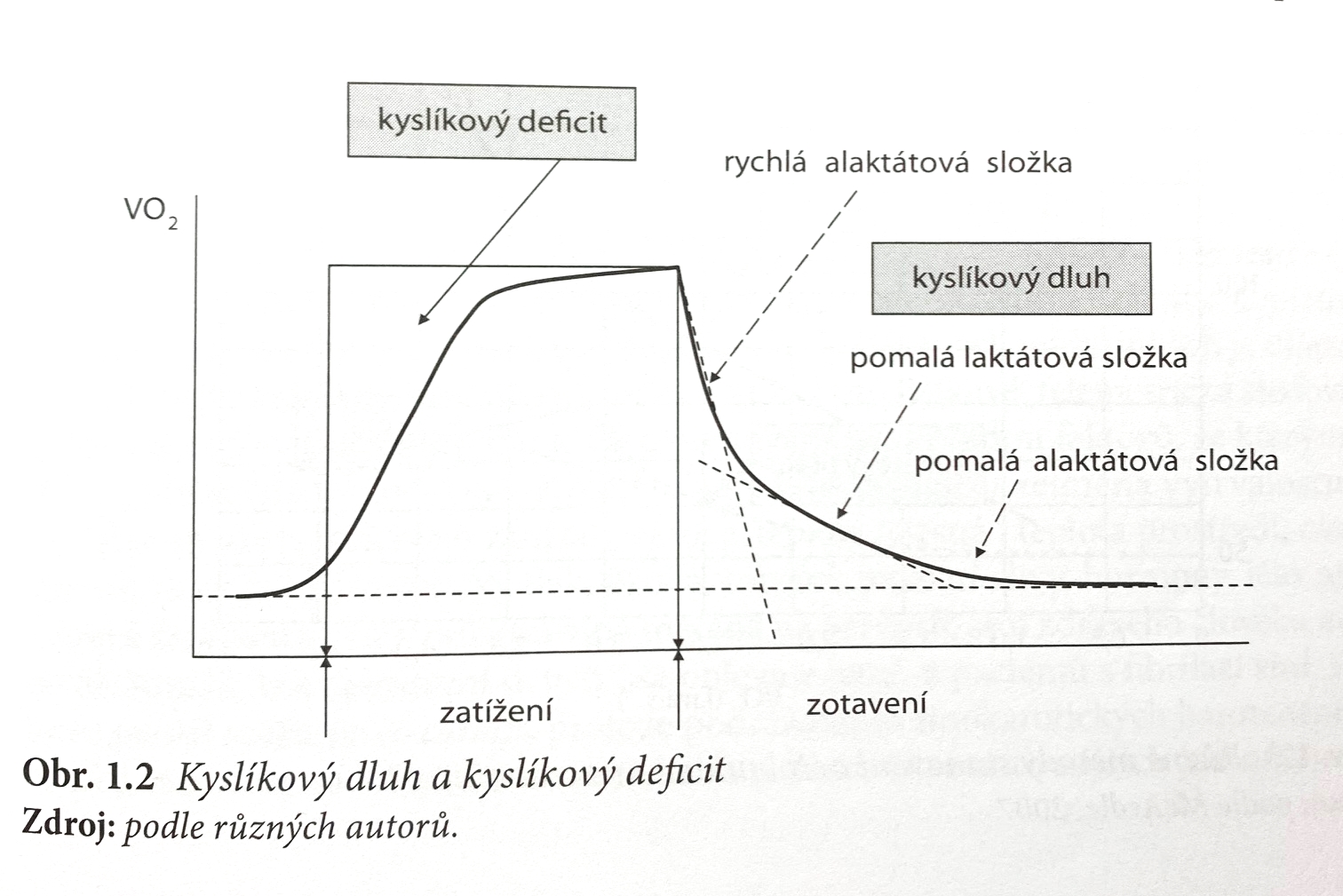 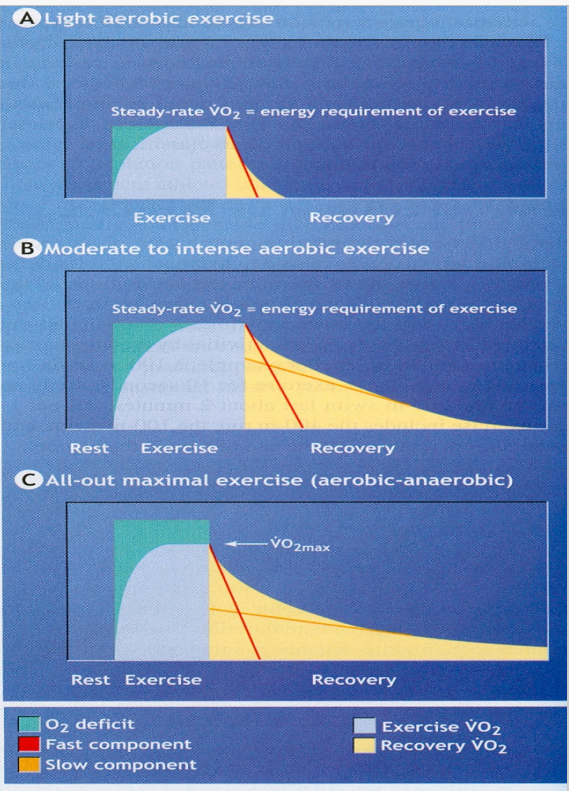 Energetická pásma při různé intenzitě zatížení organizmu
….……………………………………………………………………………….2. práh ?




….……………………………………………………………………………... 1. práh ?
0 ………….Laktát (mmol.l-1) …….……18
0 …………………...… Intenzita zatížení (%VO2max) ………………………100
Aerobní práh
VT1, LT1 (VE/VO2)
Anaerobní práh
ANP (VT2)  - úroveň zátěže, kdy dochází k exponenciálnímu nárůstu Ve vzhledem k nárůstu VO2 (nárůst Ve je vysvětlován jako proces k eliminaci CO2, který vzniká při nedostatku O2 pro pracující svaly) 

Metody měření:
Orientační (nesportovci 45-65% VO2max, sportovci výše)
Invazivní odběr laktátu (LT2 – cca 2,5-6 mmol/l (nejčastěji cca 4 mmol/l)
Metoda V slope – poměr VCO2 (osa y) a VO2 (osa x) místo zlomu křivky (nárůst výdeje CO2)
Ventilační ekvivalenty – hodnocení křivek Ve/VCO2 a Ve/VO2 (ANP v místě překřížení křivek
VENTILAČNĚ – RESPIRAČNÍ ANAEROBNÍ PRÁH
přechod mezi rozdílnými energeticko-metabol. režimy: Začátek strmého ↑ anaerobně získávané energie
a) jako hranice mezi zónami tréninkové intenzity
b) k hodnocení aerobní schopnosti, připravenosti k vytrvalostnímu výkonu
c) k hodnocení efektivity aerobního tréninku
INTENZITA ZÁTĚŽE
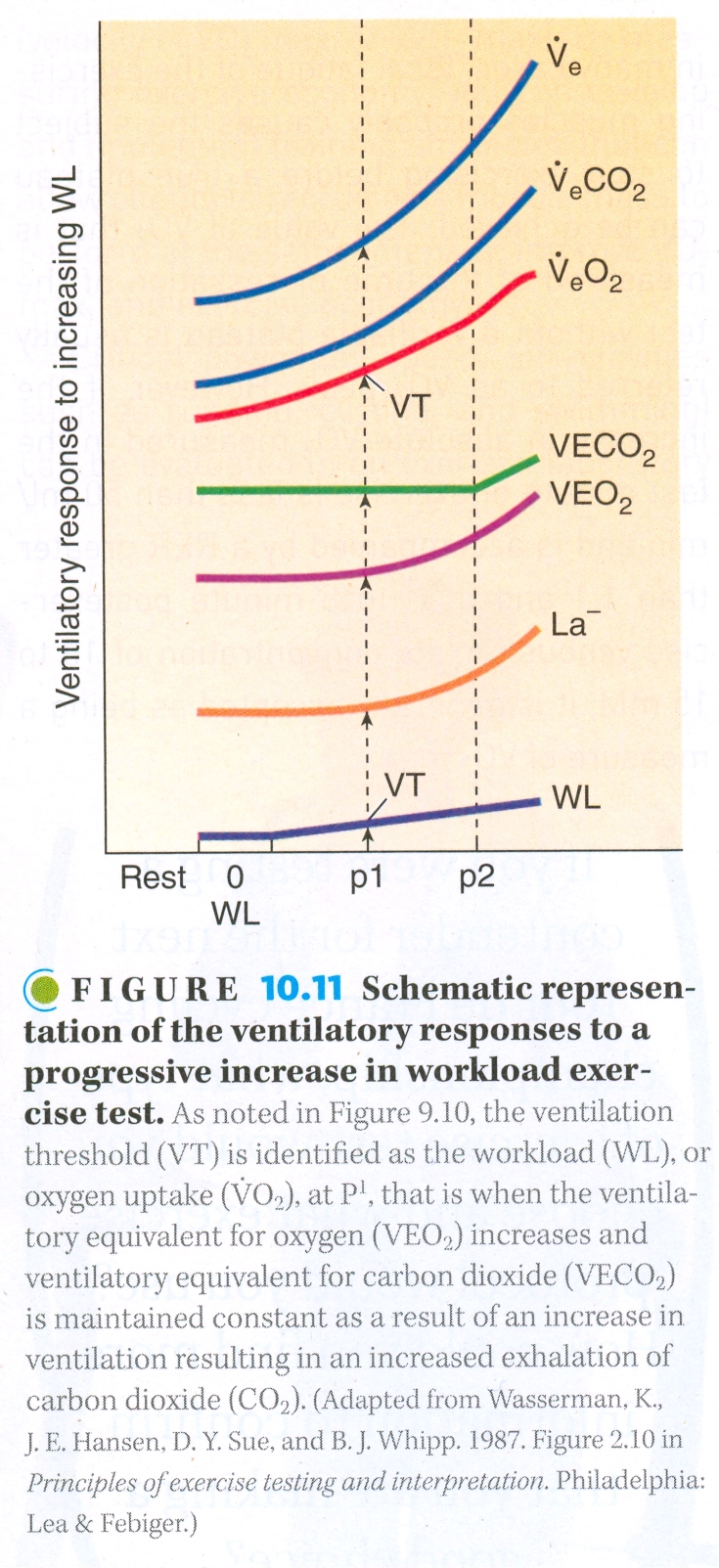 Stanovení ventilačního prahu
Spiroergometrie: VE, VO2, VCO2, RER, ...
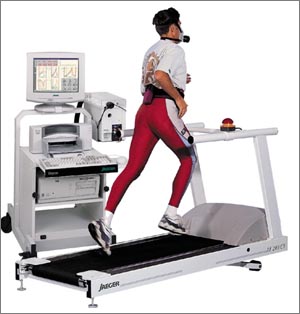 Raven et al., 2013)
Stanovení laktátového prahu
INDIVIDUÁLNÍ (… zlom na křivce …)
NE pro všechny stejně koncentrace La 2 a 4mmol/l
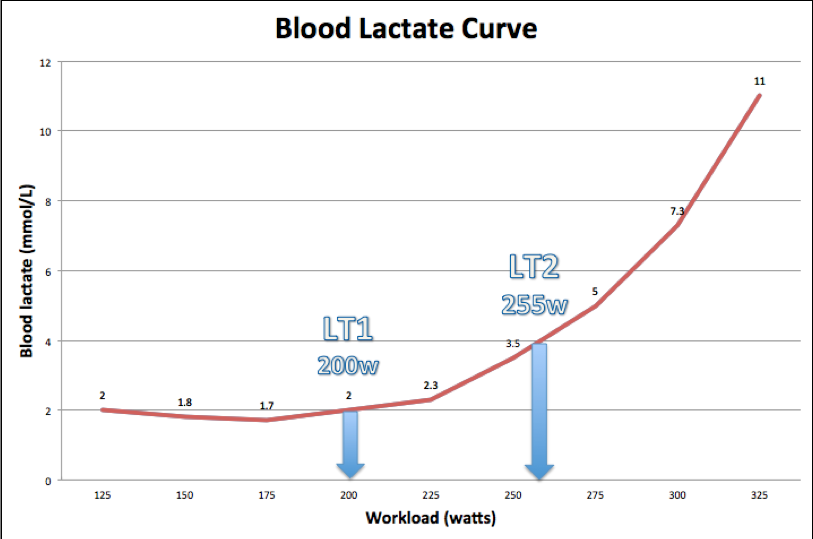 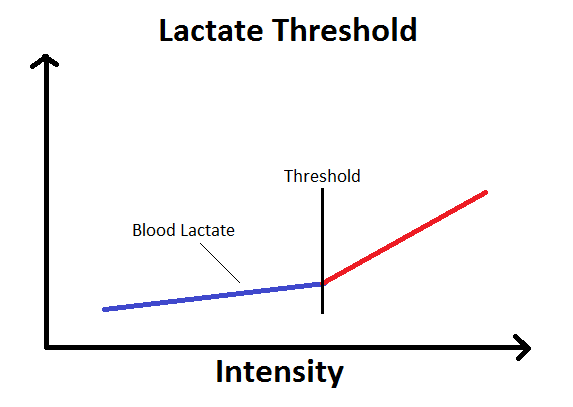 LT
https://fitlife101.wordpress.com/2013/09/13/lactate_threshold/
http://norcalcyclingnews.com/2013/06/06/coaches-corner-lactate-threshold-the-science-and-data-wonkery/
4

2
Takto NE:
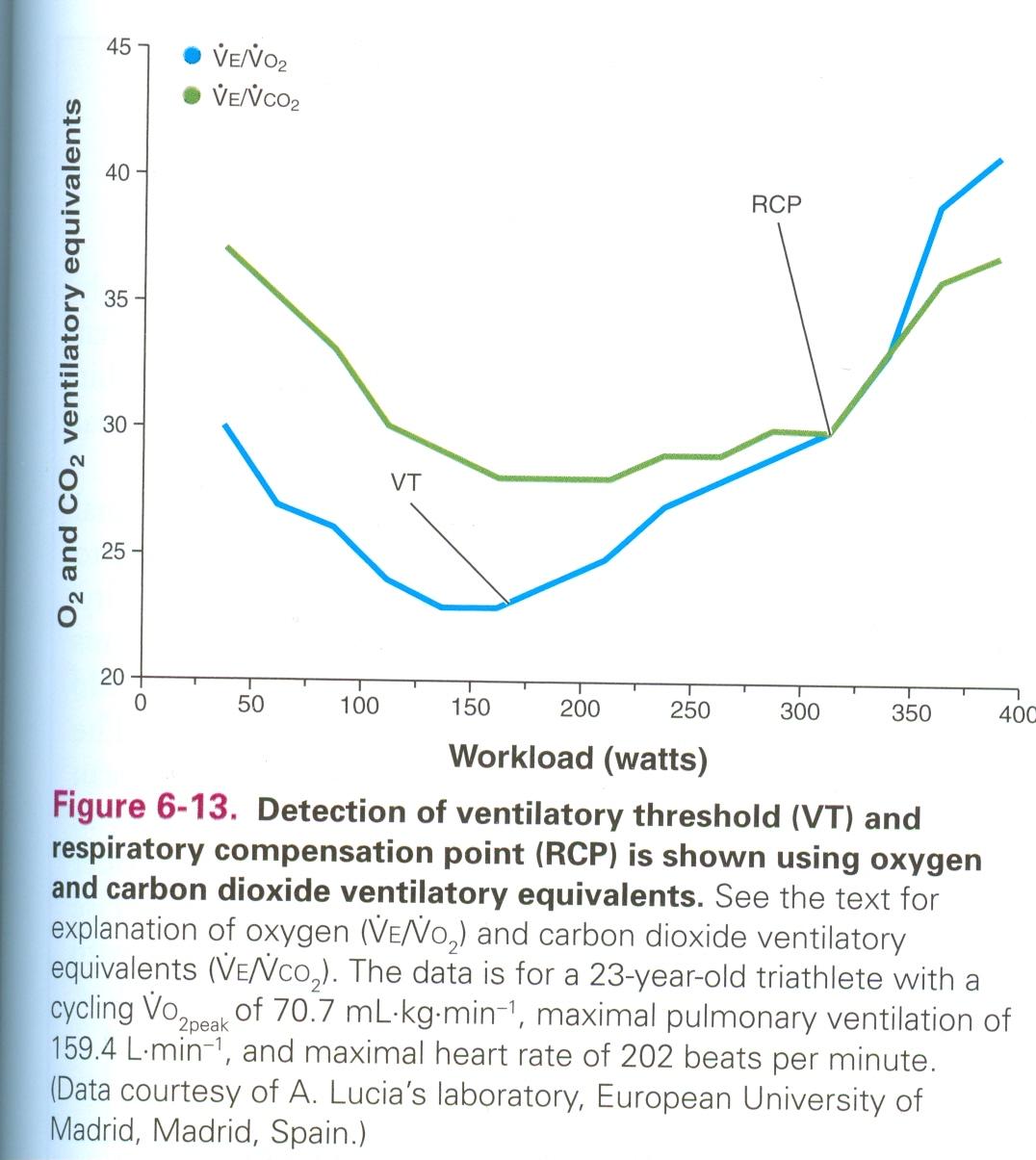 Kraemer et al., 2012
VENTILAČNĚ – RESPIRAČNÍ ANAEROBNÍ PRÁH
VE/CO2
VE/O2
„Současné“
stanovení dvou ventilačních prahů 
zlom a nárůst
ventilačních ekvivalentů
pro O2 a CO2
RCP – respiratory compensation point
VT
RCP
CP - Critical Power – kritický výkon (running)
Critical Power is the highest workload you can sustain without using your anaerobic reserve, and research papers often consider this workload that an athlete can sustain "indefinitely." Or course, "indefinitely" here means until glycogen reserves get depleted, or other limiting factors set in. Typically, you can maintain Critical Power for 30-70 minutes
Best critical power test: 10km running test (running power meter needed)
Critical Power je nejvyšší pracovní zátěž, kterou dokážete udržet, aniž byste použili svou anaerobní rezervu, a výzkumné práce často zvažují tuto zátěž, kterou může sportovec vydržet „nekonečně dlouho“. Nebo samozřejmě, „na neurčito“ zde znamená, dokud se nevyčerpají zásoby glykogenu nebo nenastanou jiné omezující faktory. Kritický výkon můžete obvykle udržovat po dobu 30–70 minut Test nejlepšího kritického výkonu: 10 km běhový test (potřebný měřič provozního výkonu)
Critical Power zones based on 10 km power test
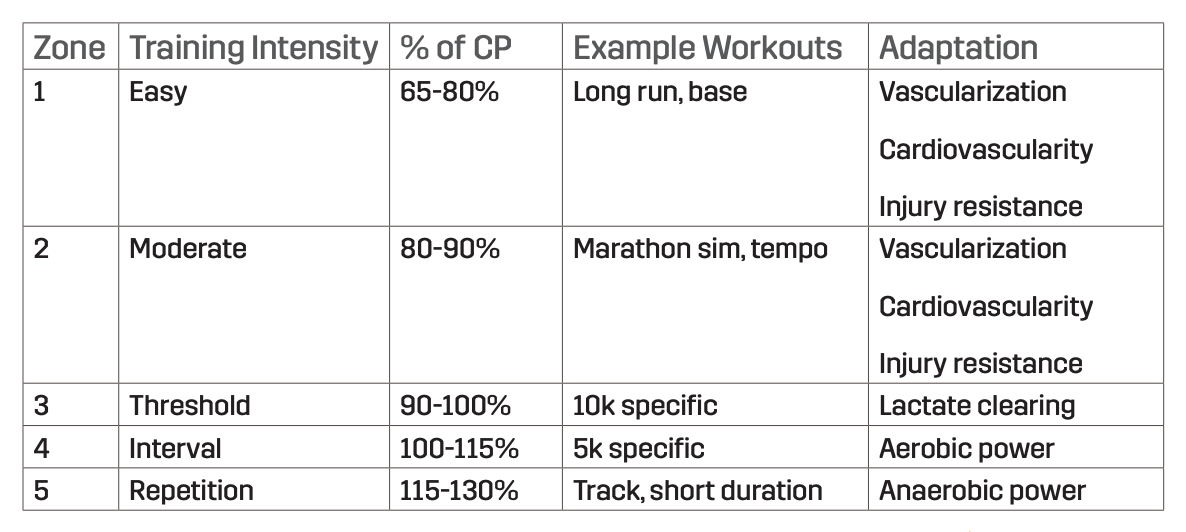 Function Treshold Power (FTP) – Funkční prahový výkon
Functional Threshold Power (FTP) represents your ability to sustain the highest possible power output over 45 to 60 minutes, depending on whether you’re a trained athlete or not. As a result 95% of the 20 minute average power is used to determine FTP.
Funkční prahový výkon (FTP) představuje vaši schopnost udržet nejvyšší možný výkon po dobu 45 až 60 minut v závislosti na tom, zda jste trénovaný sportovec nebo ne. Výsledkem je, že 95 % 20minutového průměrného výkonu je použito k určení FTP.
Function Treshold Power (FTP) (cycling test)
20 min time trial as hard as possible 

subtract   5%

Example: Average power of 20 min time trial is 300 W

Result of FTP is:
Svalová oxymetrie (hyposaturační práh, test SMO2)
www.moxymonitor.com: Identifikace tréninkových zón – běh:
„Zóna aktivní regenerace (AR). Plató v nejvyšším bodě Sm02 značí zónu strukturálně intenzivního tréninku (STEI). Druhé Sm02 plató je možné při nižším Sm02, ale nemusí být vždy přítomné. Toto plató značí zónu funkčně intenzivního tréninku (FEI) a je znázorněno oranžovou barvou. Jasné a kontinuální klesání Sm02 znázorňuje zónu vysoce intenzivního tréninku (HI).“
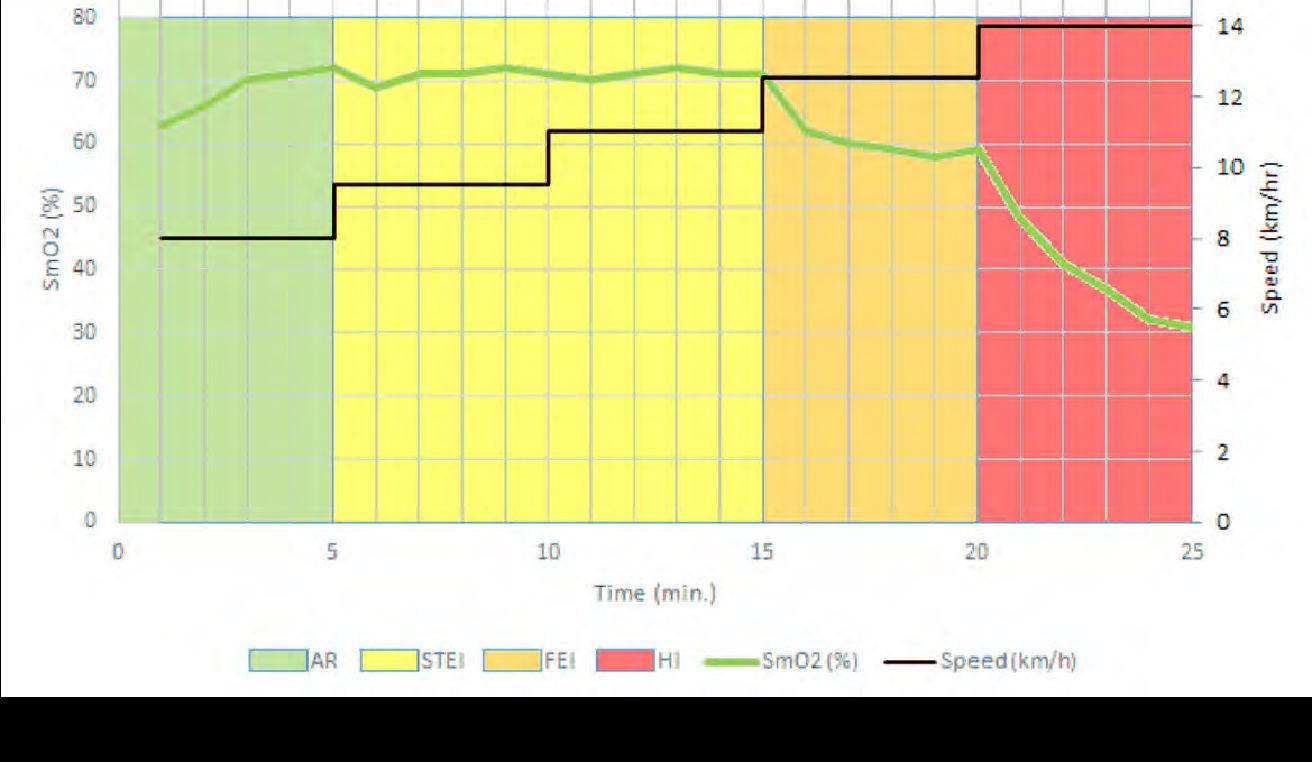 VODÍTKO PRO REGULACI INTENZITY – POCIT ZÁTĚŽE(RPE – rating of perceived exertion)
Škála pocitu zátěže s implementací
prvního (VT1) a druhého (VT2) ventilačního prahu
(Foster et al. 1996)
Škála pocitu zátěže (Borg, 1962).
VÝPOČET TRÉNINKOVÉ SRDEČNÍ FREKVENCE z určitého %MSR nebo %SFmax
Příklad:
Cílové zatížení cirkulace: 60 %MSR nebo 60 %SFmax 
maximální SF: 210, klidová SF: 58

Cílová SF z procenta maximální srdeční rezervy
%MSR = ((SFmax-SFklid) * %MSR) + SFklid
%MSR = ((210-58) * 0,6) + 58 = 149 t/min

Cílová SF z procenta maximální srdeční frekvence
%SFmax = SFmax * %SFmax
%SFmax = 210 * 0,60 = 147 t/min
SFmax: 210
SFzátěž: 149
SFzátěž: 147
SFklid: 58
0
Coggan Classic Levels
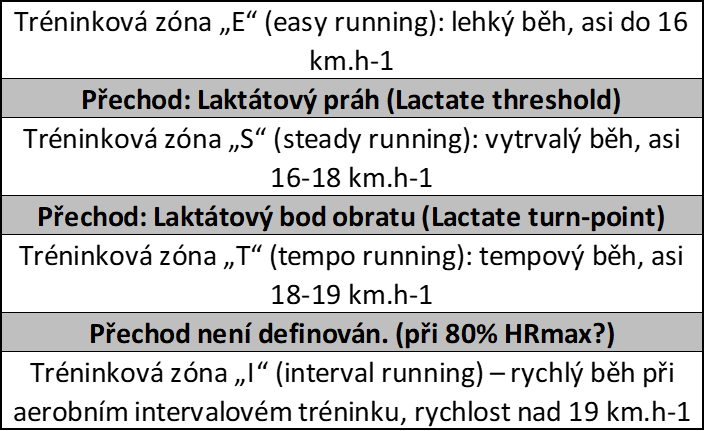 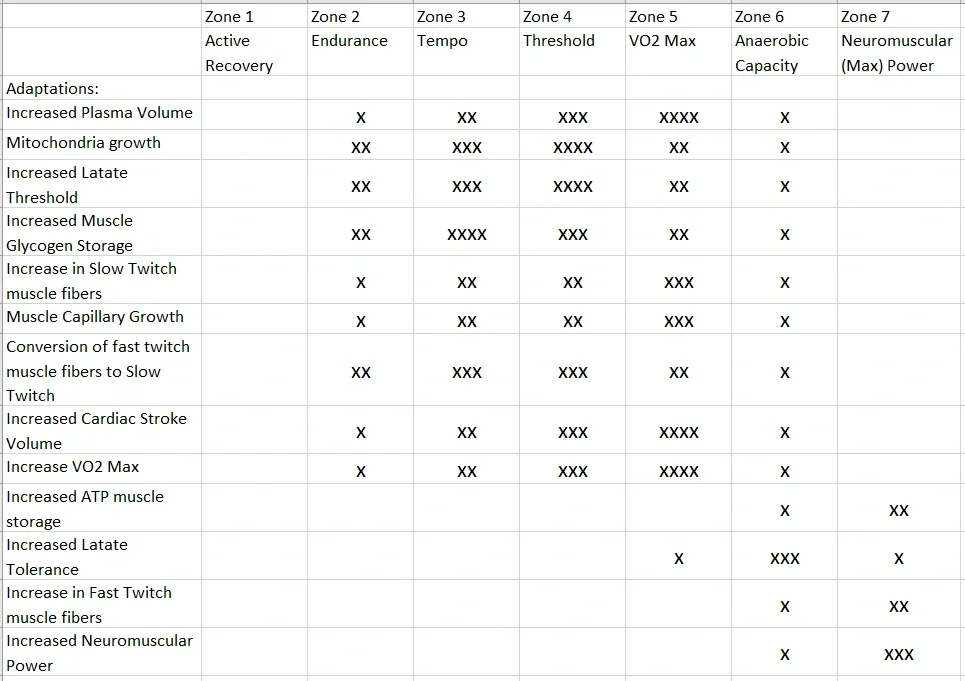 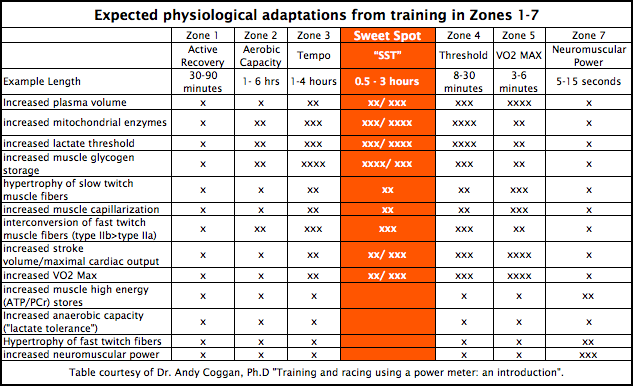 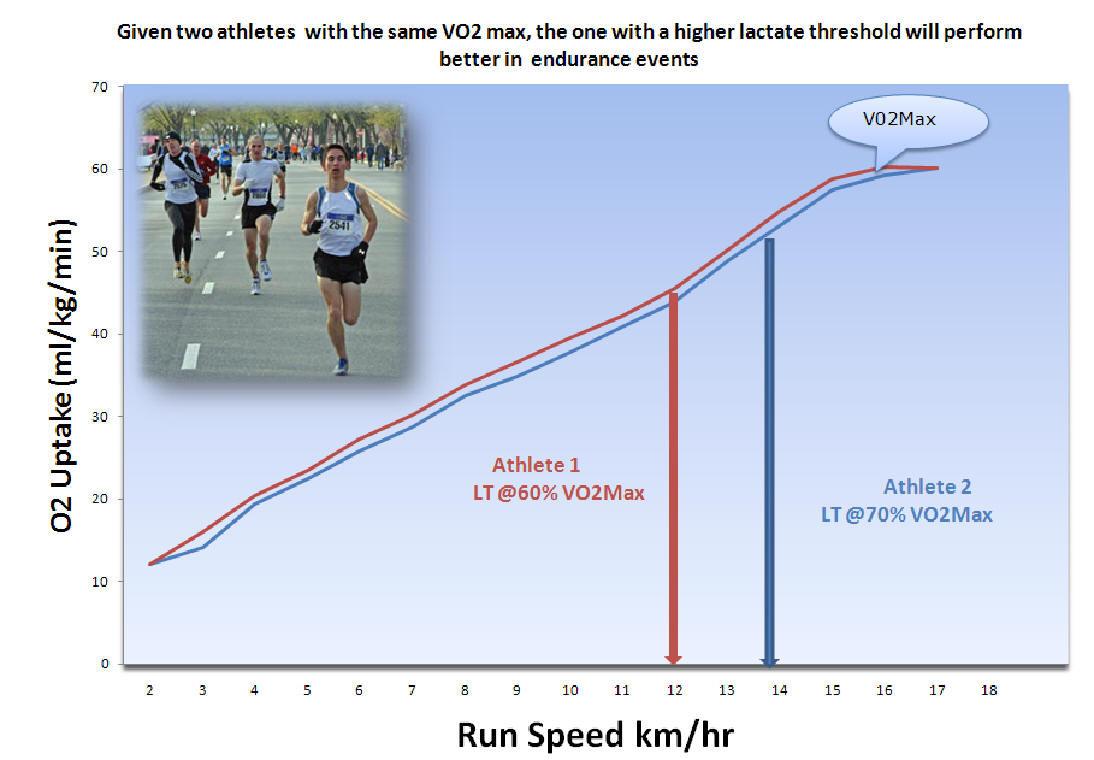 (http://homepages.ihug.co.nz/~rpitch/VO2LT/sports.html)